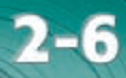 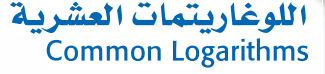 إعداد المعلمة :
      هند العديني
كيف يتم إيجاد قيمة لوغاريتم عدد باستخدام الآله الحاسبة؟
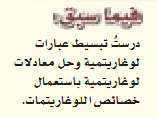 كيف يتم حل المعادلات والمتباينات الأسية؟
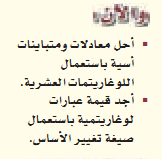 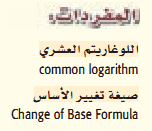 أين تظهر هزة شدتها نصف 108 في الجدول؟
كم مرة تعادل الهزة العظمى من الهزة الخفيفة؟
كيف تقارنين بين درجة مقياس ريختر لهزة عظمى وهزة خفيفة؟
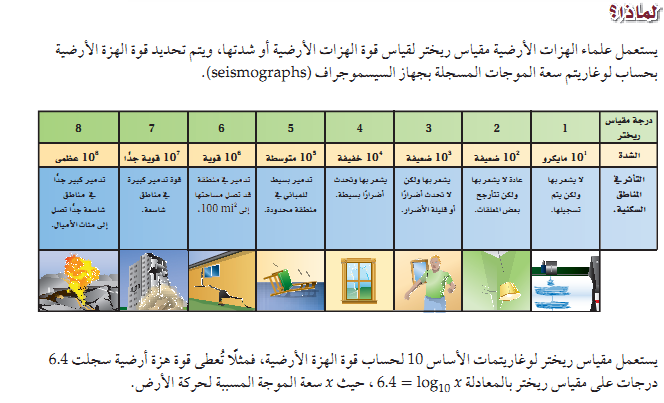 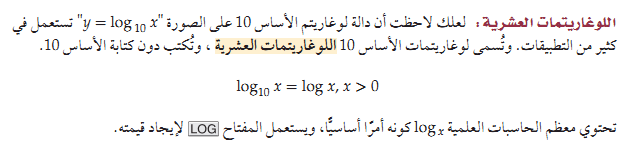 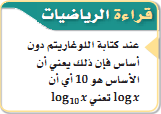 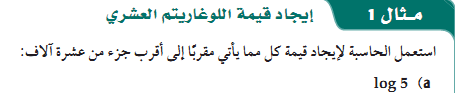 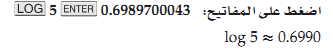 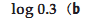 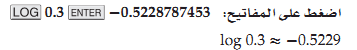 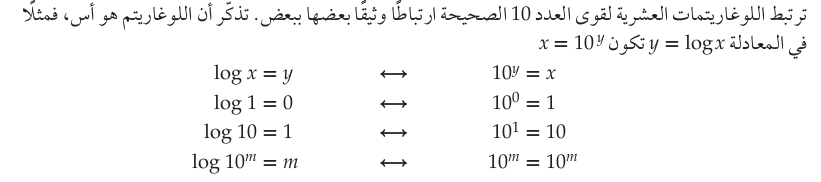 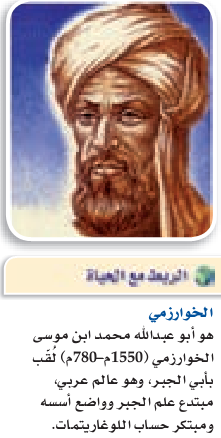 {وَيُسَبِّحُ الرَّعْدُ بِحَمْدِهِ وَالْمَلائِكَةُ مِنْ خِيفَتِهِ وَيُرْسِلُ الصَّوَاعِقَ فَيُصِيبُ بِهَا مَن يَشَاء وَهُمْ يُجَادِلُونَ فِي اللَّهِ وَهُوَ شَدِيدُ الْمِحَالِ}
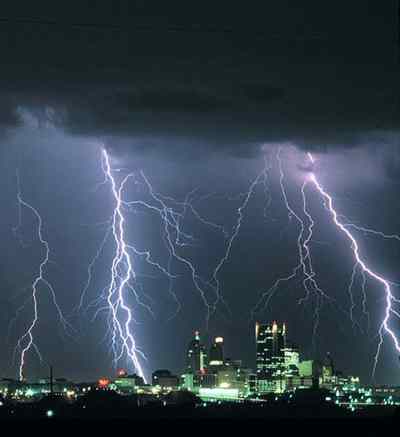 الرعد: هو تأثير جانبي للطاقة الهائلة التي تنبعث نتيجة للتفريغ الكهربائي بين السحب الرعدية ذات الشحنات المختلفة حيث يسخن الهواء الذي تمر خلاله الشحنات الكهربائية فجأة في جزء صغير من الثانية إلى درجة تصل (10) آلاف درجة مئوية، فالتمدد الفجائي للهواء وما يليه من تقلص يحدث الدوي العالي الذي يسمى (الرعد).
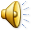 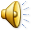 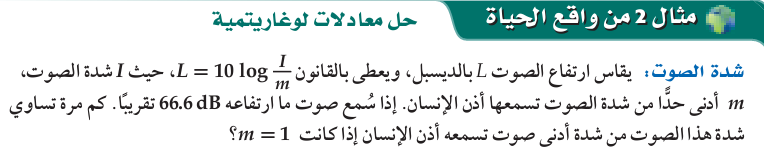 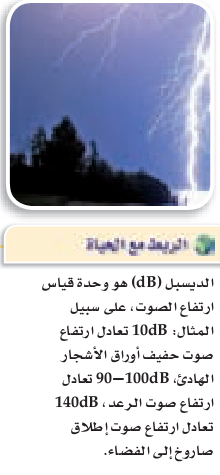 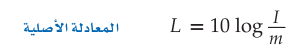 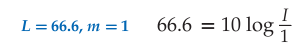 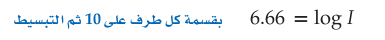 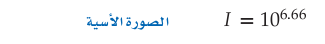 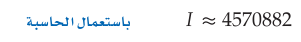 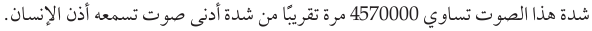 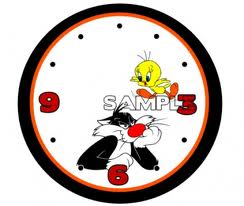 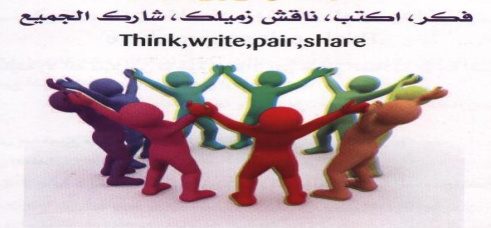 الزمن 
 5 دقائق
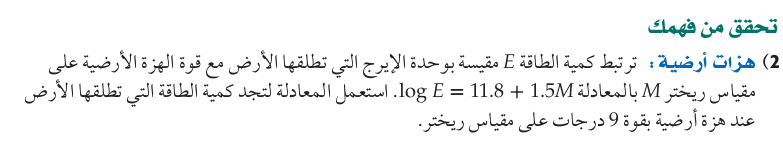 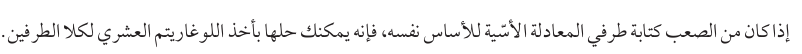 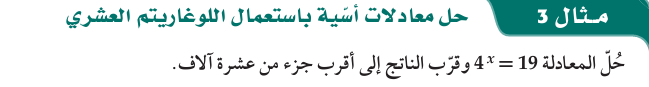 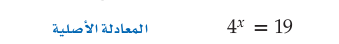 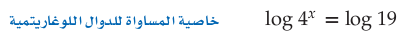 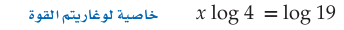 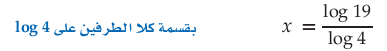 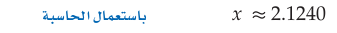 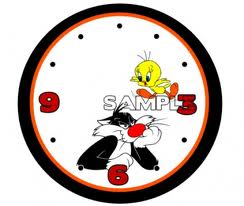 الزمن 
6 دقائق
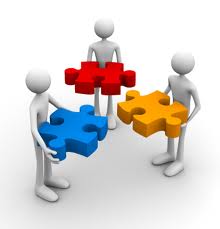 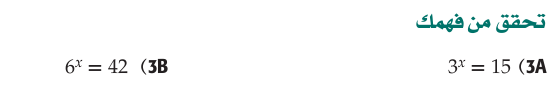 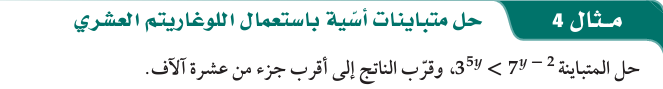 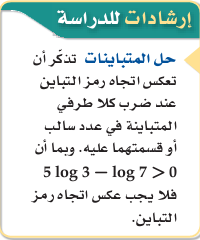 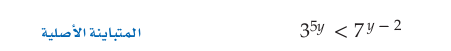 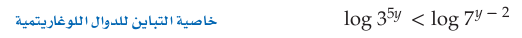 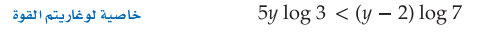 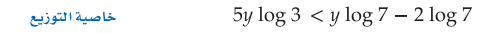 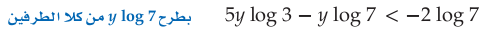 نحسب قيمة المقدار
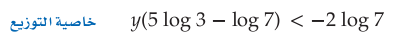 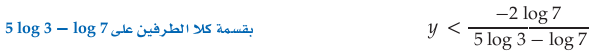 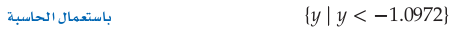 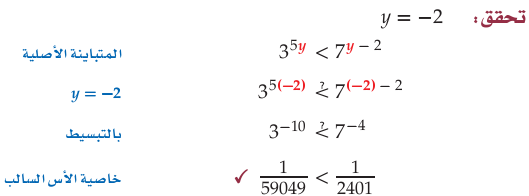 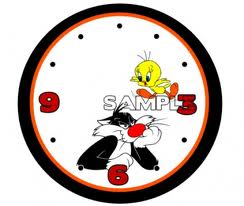 الزمن 
6 دقائق
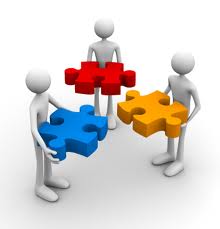 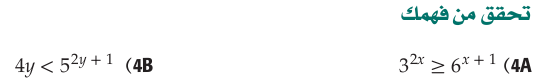 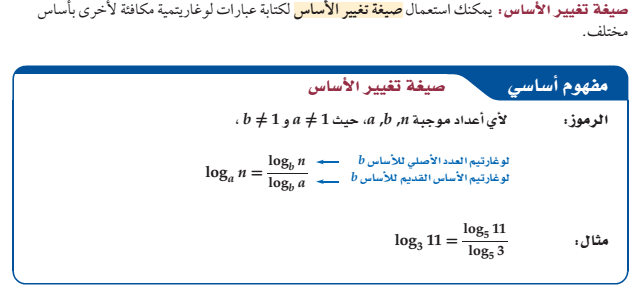 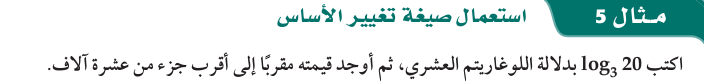 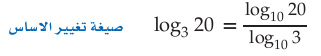 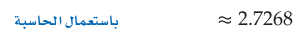 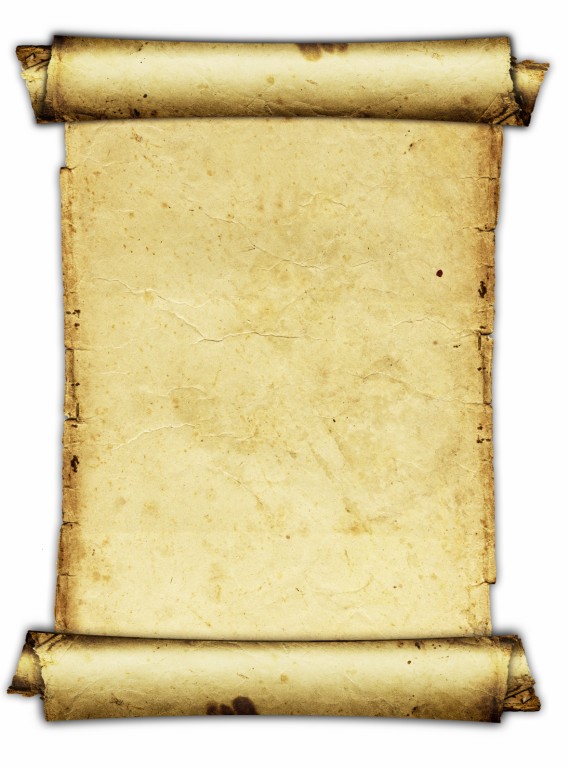 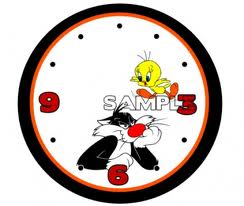 دقيقة واحدة
استراتيجية 
ورقة الدقيقة الواحدة
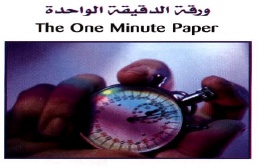 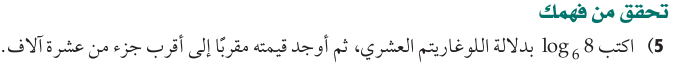 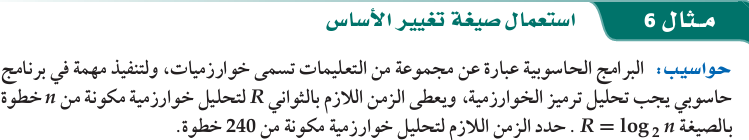 بدلالة اللوغاريتم العشري
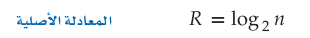 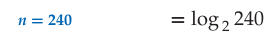 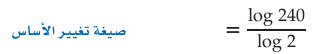 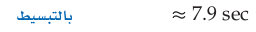 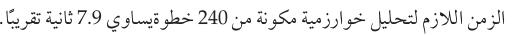 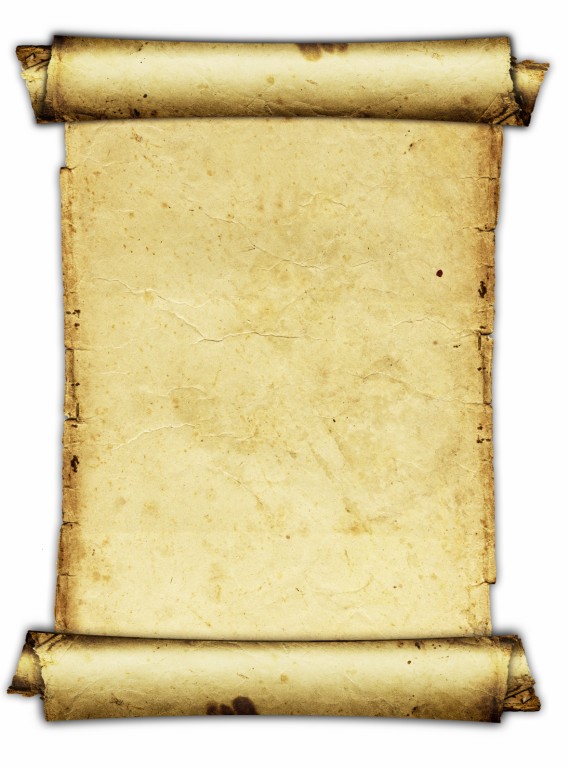 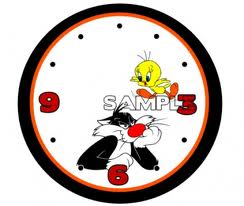 دقيقة واحدة
استراتيجية 
ورقة الدقيقة الواحدة
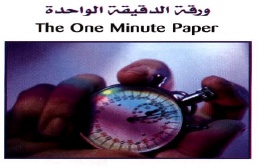 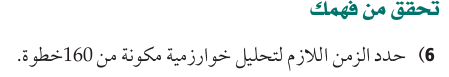 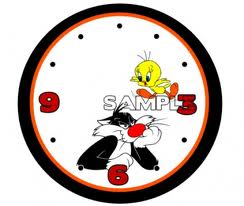 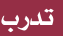 الزمن 
10 دقائق
فردي
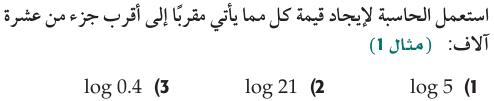 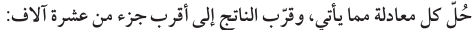 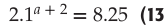 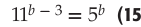 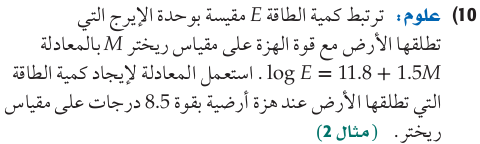 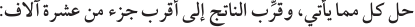 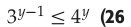 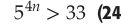 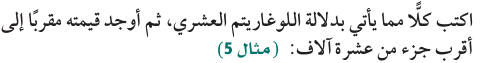 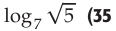 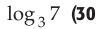 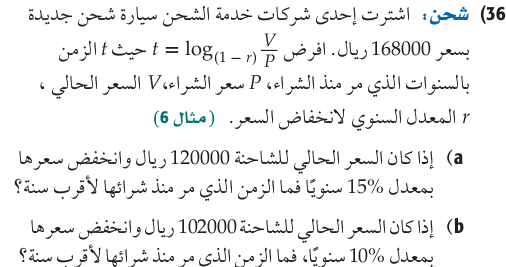